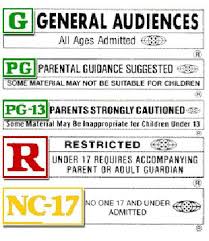 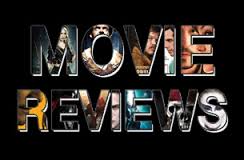 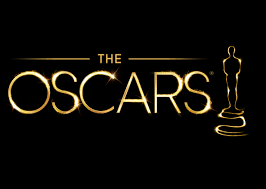 Journalism
Movie review terminology
Popular Movie Awards/Events
Golden Globes – Hollywood Press Association
Sundance Film Festival
BAFTA – British Academy of Film Television Arts
Cannes Film Festival
Oscars – also known as the Academy Awards
SAG – Screen Actors Guild
Teen Choice Awards
People’s Choice Awards
MTV Movie Awards
Critics Choice Awards
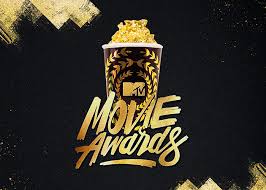 MPAA
Motion Picture Association of America –
American trade association that represents the six major Hollywood studios
Currently administers the film rating system
G – General Audiences – all ages
PG – Parental Guidance suggested
PG-13 – Parents Strongly Cautioned
R – Restricted – adult material
NC-17 – Adults Only – 17 & under not admitted
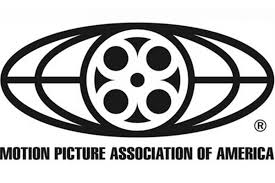 imdb
Internet Movie Database
World’s largest collection of movie, TV, video game, and celebrity information
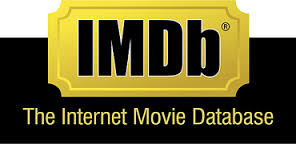 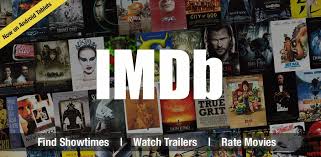 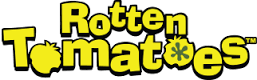 Movie rating websites
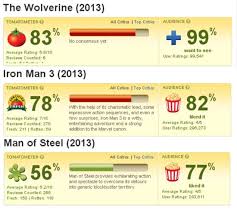 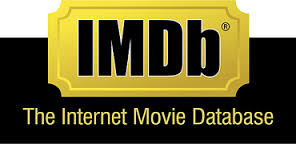 IMDb
Rotten Tomatoes
Metacritic
Common Sense Media
Kids-in-Mind
Plugged In
Roger Ebert.com
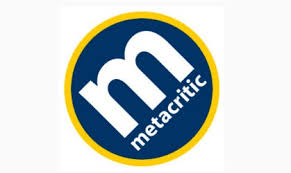 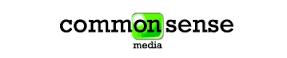 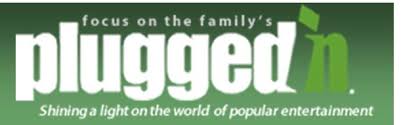 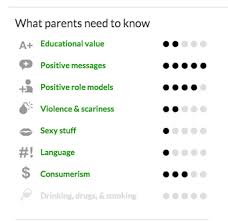 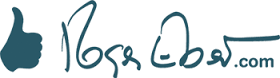 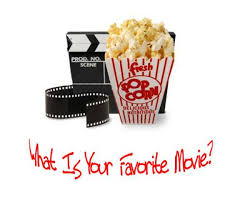 Movie genres
Action			Animated
Biography			Comedy
Crime			Documentary
Drama			Family
Fantasy			History
Horror			Musical	
Mystery			Romance
Romantic Comedy	Science Fiction
Thriller			War
Western
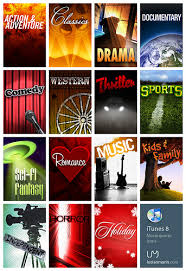 Major film studios
Walt Disney Pictures
Warner Brothers/Time Warner
20th Century Fox
Sony Pictures
Columbia Pictures
Paramount Pictures
Universal Pictures
MGM
DreamWorks Studios
Lionsgate
Pixar
Marvel Studios
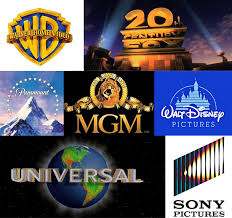 trailers
Promotional preview of a coming attraction
Advertisement or commercial for a feature film which contains clips or highlights of a forthcoming movie
Name comes from the earliest trailers came after the movie.
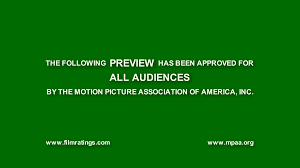 premieres
The first public performance or showing of a film or show.  
Movie production companies often publicize these as “red carpet” events.
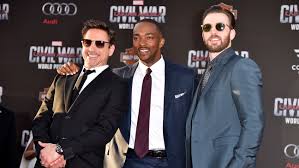 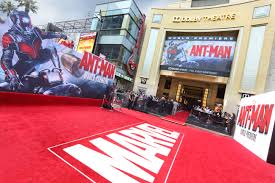 spoilers
Information that reveals important plot elements (ending or major plot twist) that spoils or ruins a surprise
Robs the viewer/reader of the suspense and enjoyment of the film
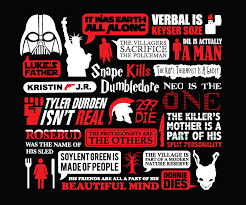 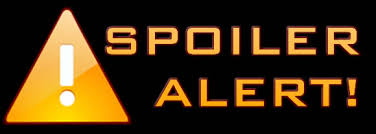 Score vs soundtrack
Score – mostly instrumental music so as not to compete with the dialogue, composed specifically for the film to enhance the story; often written by one person for an orchestra

Soundtrack – collection of popular music by different artists, this is music that influences the film or is featured within in; often these songs were not written specifically for the movie
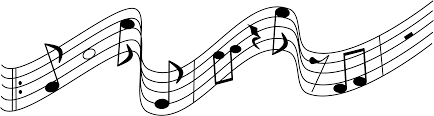 cinematography
The art of capturing imagery on film for a movie 
A cinematographer works closely with the director to orchestrate the lighting of the scene and movement of cameras to capture the action of an entire sequence
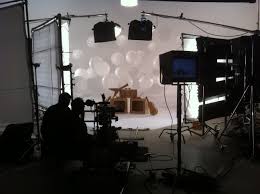 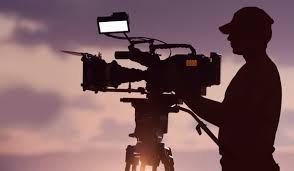 Special effects
Visual and sound illusions to simulate imagined events
created for movies by props, make up, stunt doubles, camera work (miniaturized or enlarged images) and complex computer graphics
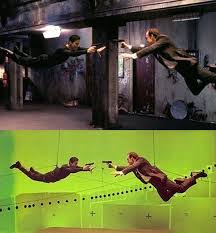 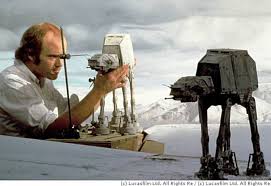 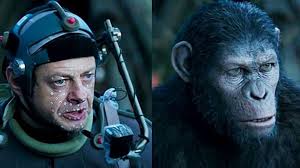